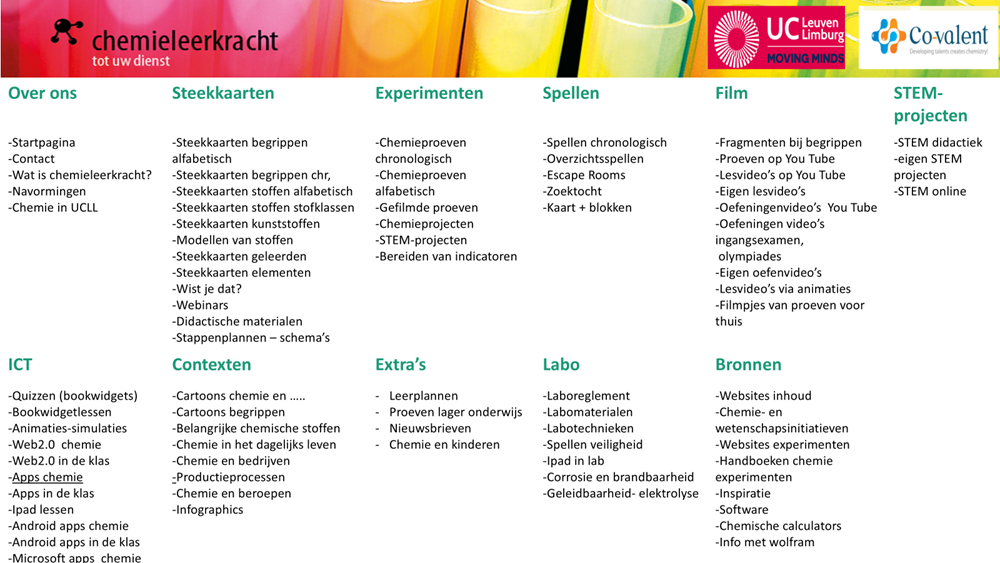 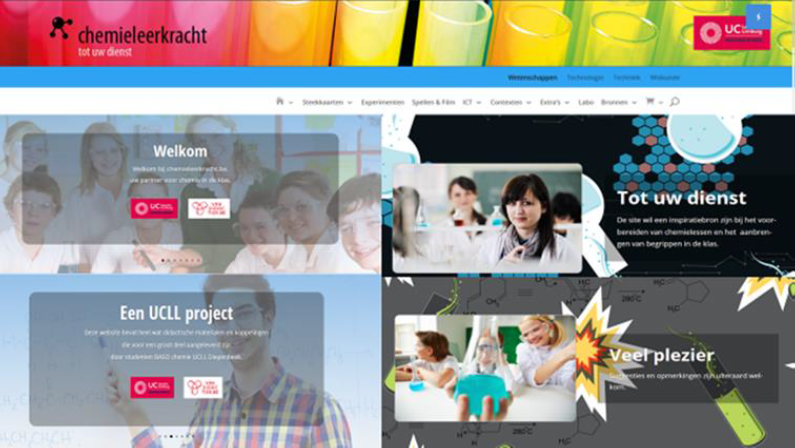 Methode2: Lesvideo’s
LINK
Reactietypen1
Reactietypen2
Reactietypen3
Reactietypen4
Reactietypen5
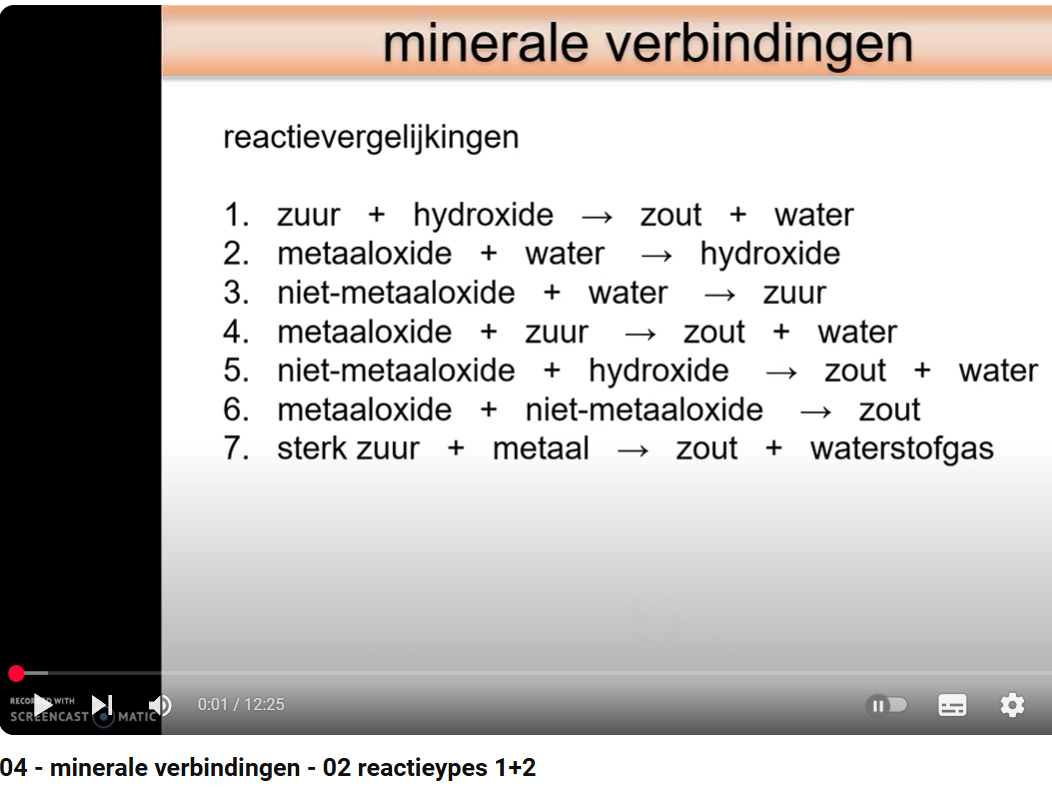 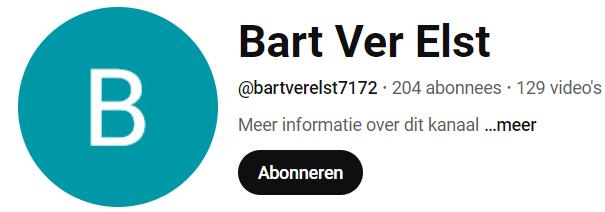 Reactiepatronen - YouTube
Reactiepatronen - VERDIEPING - YouTube
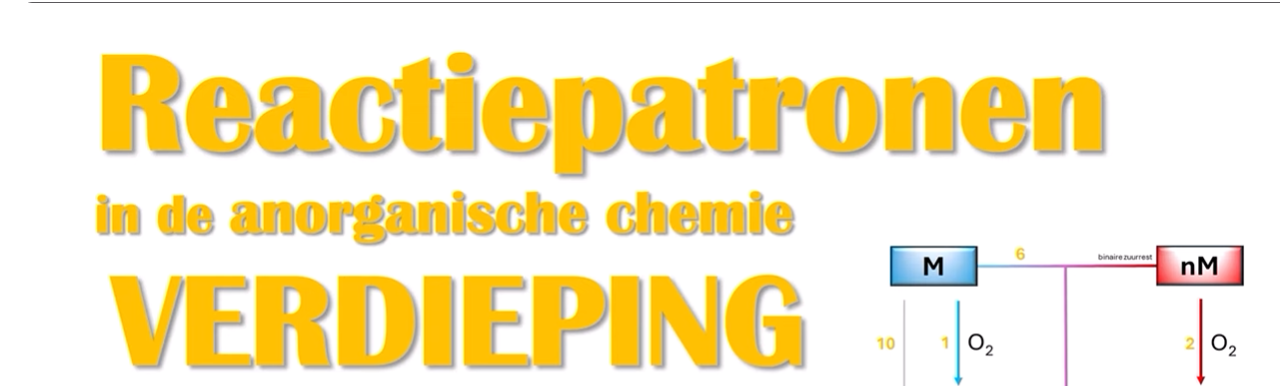 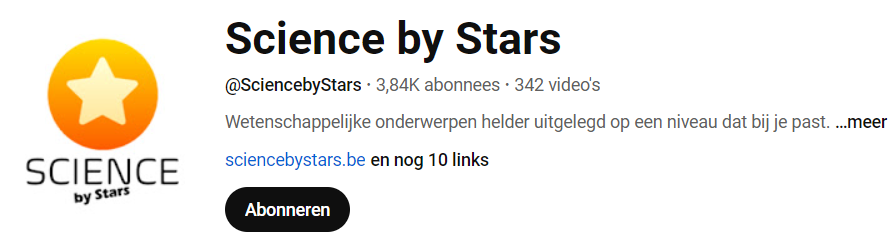 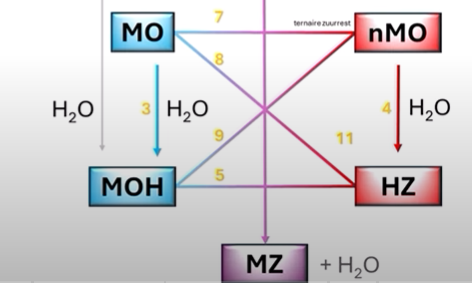